Counting
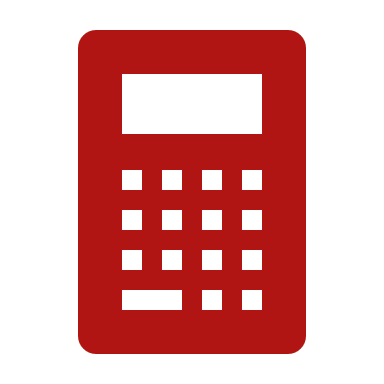 The Product Rule
The Subtraction Rule
How many bit strings of length 8 either start with a 1 or end with two 0s?
27 + 26 – 25 = 160
The Subtraction Rule states that if a task can be done in either one of n1 ways or one of n2 ways, and there is an overlap between these two methods of n3 common ways, then the number of ways to do the task is n1 + n2 – n3, or |A  B| = |A| + |B| - |A  B|
Corollary: The Sum Rule states that if there is no overlap, then the number of ways is n1 + n2, or |A  B| = |A| + |B|
The company Grinding Gear Games has 350 job applicants.  220 are CSCI majors, 147 are BUAD majors, and 51 are double majors in both.  How many applicants are neither?
350 – (220 + 147 – 51) = 34
Practice
How many ways are there to roll a total of 6 with two standard dice?

1-5, 2-4, 3-3, 4-2, 5-1 = 5

How many 7 digit phone numbers are there, if they cannot start with a 0, a 1, or the sequence 911?

8 ∙ 106 – 104 = 7990000

How many odd 4-digit numbers are there with no leading zeroes, and no repeated digits?

5 ∙ 8 ∙ 8 ∙ 7 = 2240
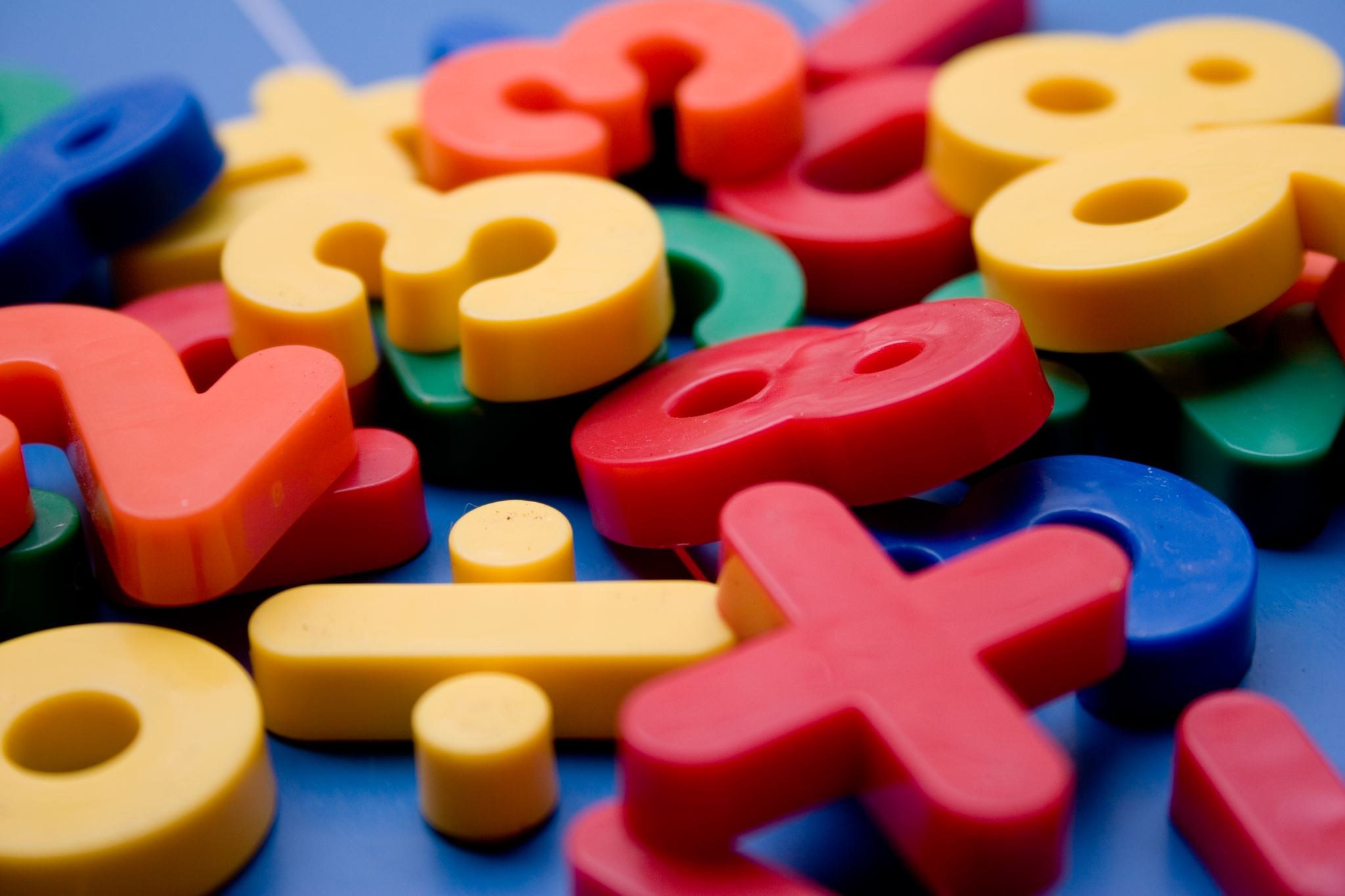 The Division Rule
Practice Problems
In a version of BASIC, variables can be one or two alphanumeric characters (lower-case and upper-case is not distinguished).  The first character must be a letter, and there are five 2-character strings that are reserved.  How many different variable names are there?
26 + 26*36 – 5 = 957
A computer system requires a password between 6 and 8 alphanumeric characters (lower-case and upper-case is not distinguished).  At least one character must be a digit.  How many different passwords are there?
366 – 266 + 367 – 267 + 368 – 268
Why is it not 10*365 + 10*366 + 10*367?
Why is it not 6*10*365 + 7*10*366 + 8*10*367?
XKCD #936
Password Strength
Brute-Force Counting
How many bit strings of length 4 do not have two consecutive 1s?
0
1
0
1
0
8
0
1
0
0
1
0
1
0
0
1
0
1
0
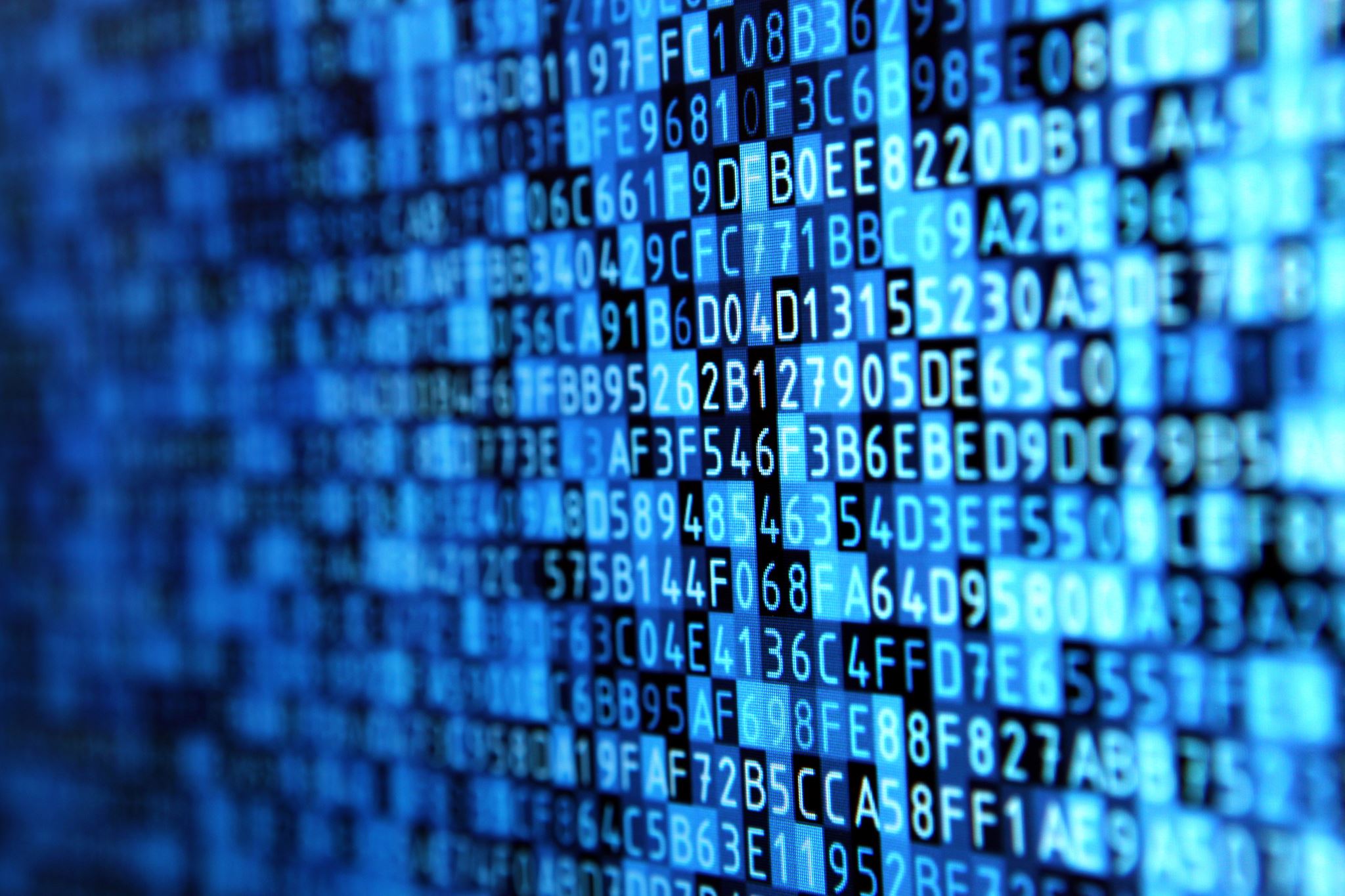 Permutations
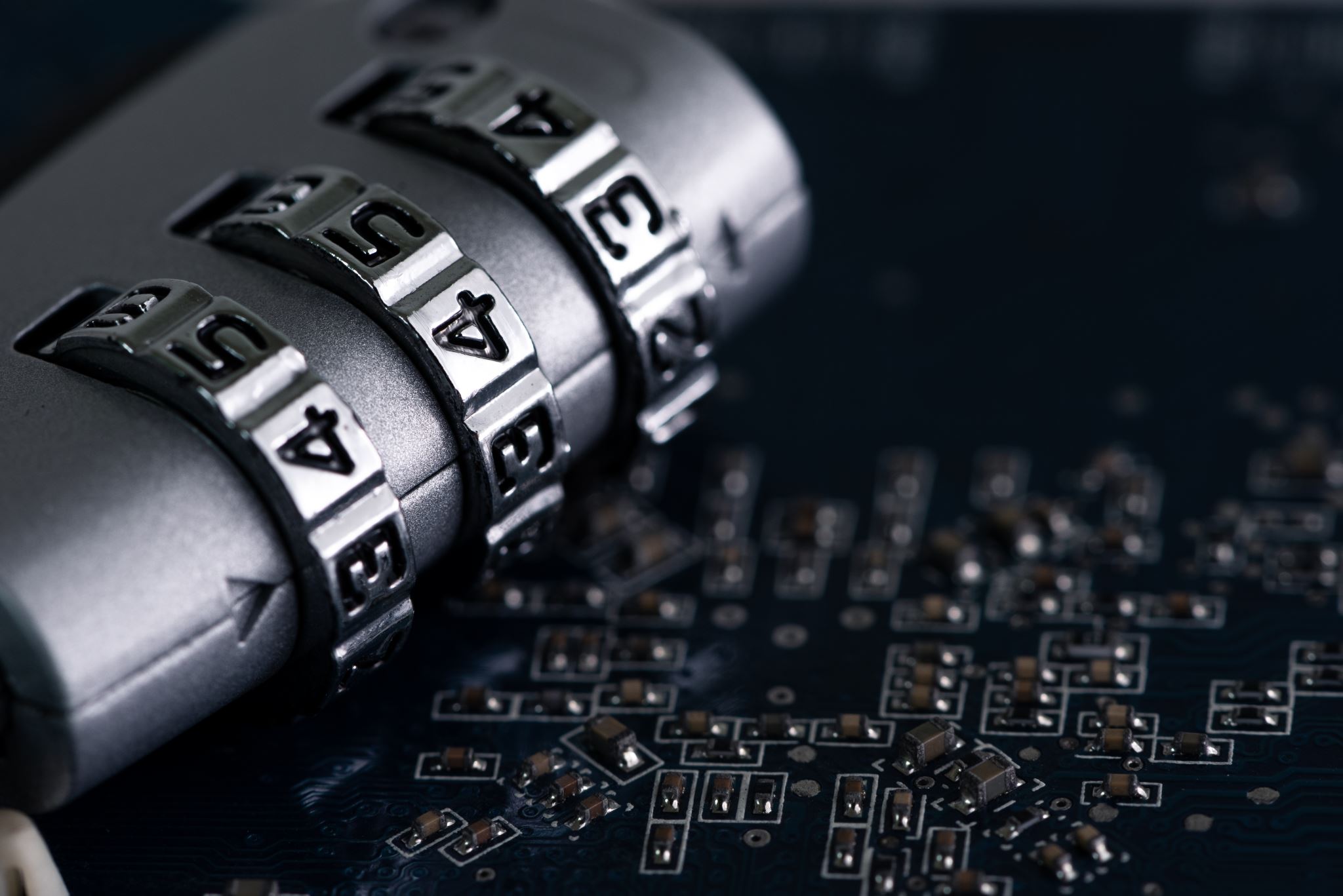 Combinations
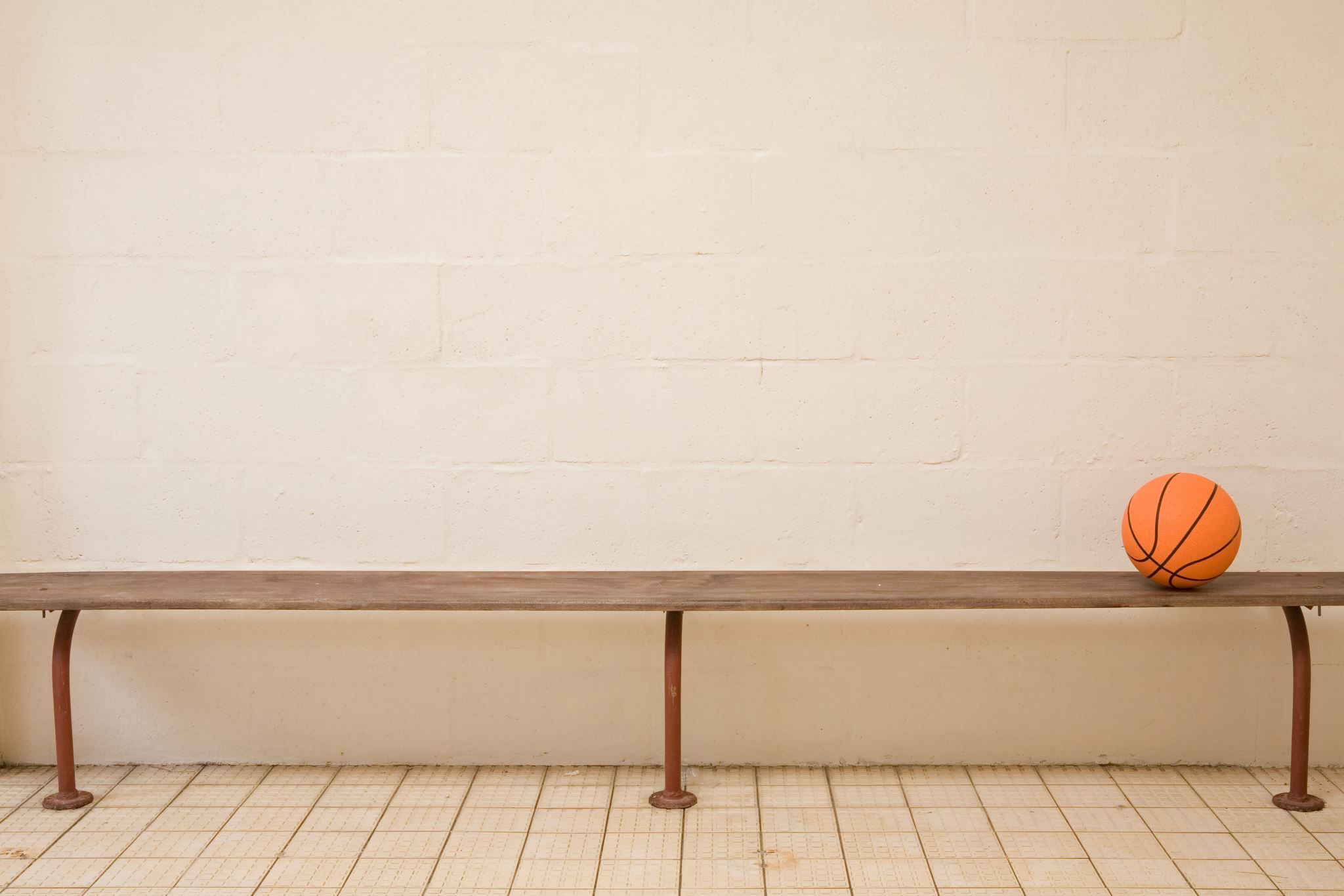 Practice
Phillip shuffles a standard deck of 52 cards, and deals himself 5.
Phillip looks at his 5 cards, then reveals 4 of them to Aaron, one at a time.
Aaron then correctly determines the 5th card in Phillip’s hand.
There’s no information being relayed to Aaron other than the cards Phillip reveals, and the order in which they are revealed.
There’s no magic: you can replicate this feat with a friend who also knows how it works.  It comes down to a pigeonhole principle counting argument!
A card trick
The first card
There are 4 suits (, , , ) and 5 cards.
By the pigeonhole principle, Phillip must have 2 cards of the same suit.
Phillip will choose one of them to be the first card flipped over, and the other to be the card he keeps in his hand.
There are 13 values (2-10, J=11, Q=12, K=13, A=14).  
If the value of the smaller card is within 6 of the larger card, Phillip will display the smaller card first.  Otherwise, the larger card.
After the first card flip, Aaron has narrowed the possible cards down to 6.
If J is displayed, it is either Q, K, A, 2, 3, or 4.
If it were 5, Phillip would display that instead, which leaves 6, 7, 8, 9, 10, J as the possibilities.
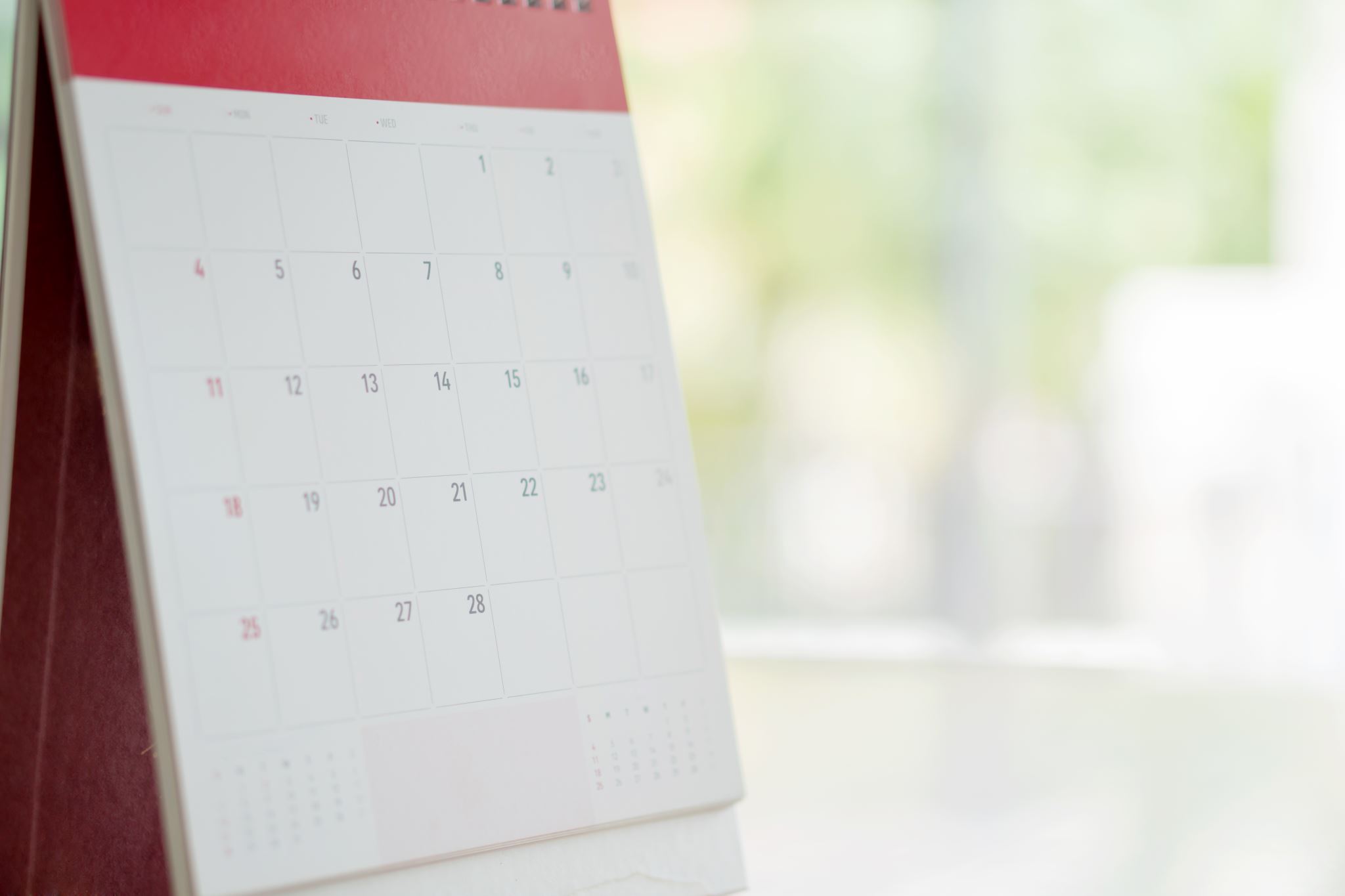 The remaining cards
By convention, if two cards have the same value, the tie-breaker is the suit:  <  <  < 
Phillip will choose the order of the remaining 3 cards based on which of the 6 options he wants Aaron to choose.
Smallest, then middle, then largest = 1st of the 6 options.
Smallest, then largest, then middle = 2nd option.
Middle, then smallest, then largest = 3rd option.
Middle, then largest, then smallest = 4th option.
Largest, then smallest, then middle = 5th option.
Largest, then middle, then smallest = 6th option.
Binomial Theorem
Pascal’s Triangle
1
1
1
1
2
1
1
3
3
1
1
4
6
1
4
Permutations with Repetition
A message on a Twitter-like service must consist of exactly r characters.
Because it is the internet, people only communicate using capital letters, spaces, and the exclamation mark.
How many different messages can one post on this service?
28r
The number of r-permutations of a set of n objects, where repetition is allowed, is nr.
Permutations of Types
Distinguishable Objects over Distinguishable Boxes
Combinations with Repetition
Indistinguishable Objects over Distinguishable Boxes
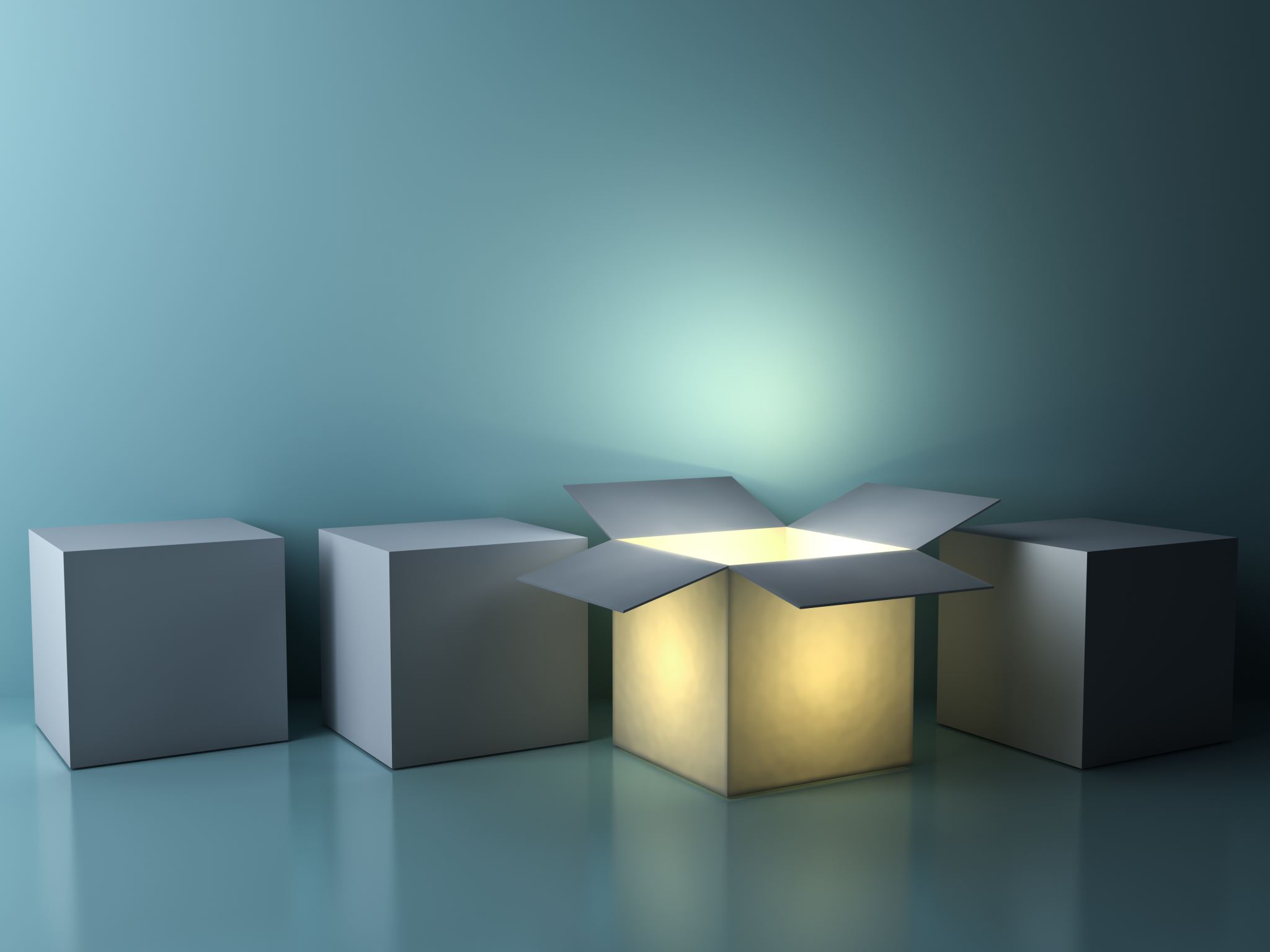 Indistinguishable Objects over Nonempty Distinguishable Boxes
Practice
Distinguishable Objects over Indistinguishable Boxes
4 different roommates are playing a multi-player game, and they’re distributed over 3 indistinguishable servers.  How many ways are there to distribute them?
(4,0,0) = 1
(3,1,0) = 4
(2,1,1) = 6
(2,2,0) = 3
Total = 14
There is no closed-form formula for this problem.
Indistinguishable Objects over Indistinguishable Boxes
The company just worries about server-load, not who plays where.
How many ways can you distribute 6 faceless players over 4 indistinguishable servers?
(6,0,0,0)
(5,1,0,0) (4,2,0,0) (3,3,0,0)
(4,1,1,0) (3,2,1,0) (2,2,2,0)
(3,1,1,1) (2,2,1,1)
Total = 9
There is no closed-form formula for this problem.